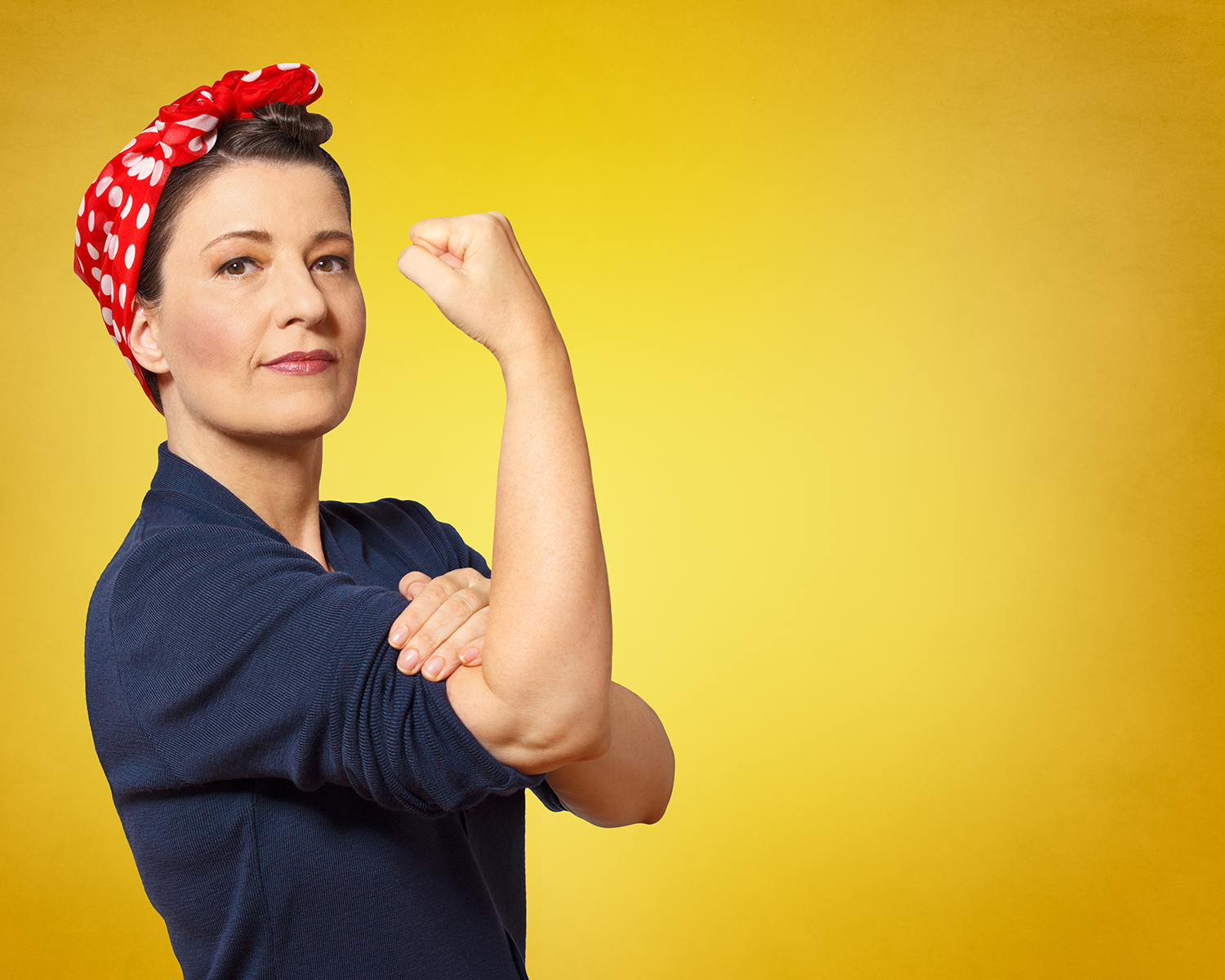 Please make sure your event is in Trumba before you post your flyer. Thanks!
Find images at Shutterstock.com and submit a graphics ticket to request (http://libtik-app-p01/art/)
Please keep text left aligned and stick with these font sizes/styles:

Headline: Arial 32pt bold
Description: Arial 14pt regular
Day/month/time: Arial 18pt bold
Library branch name: Arial 14pt bold
Address & phone: Arial 14pt regular
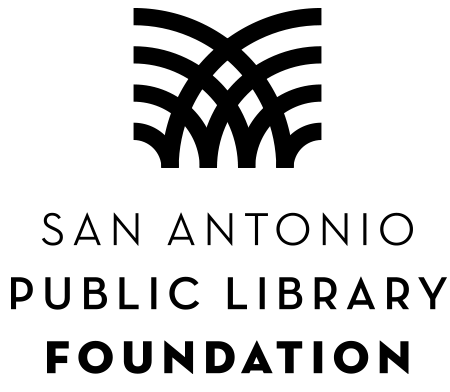 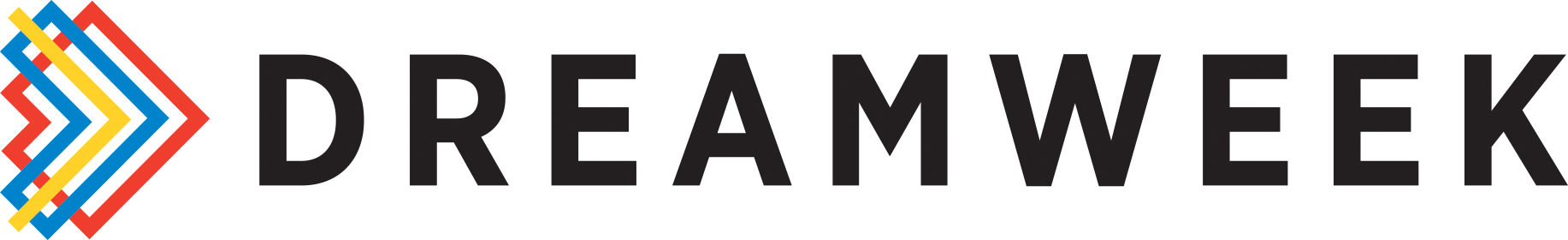